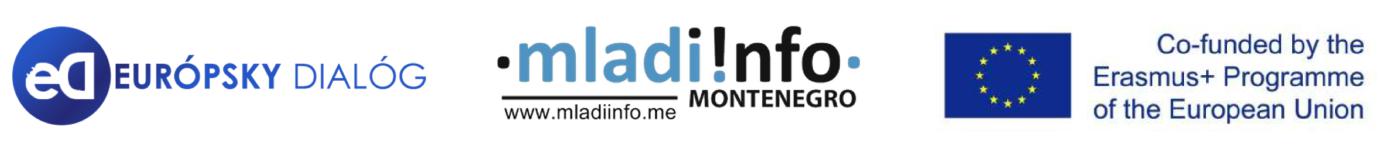 Moving Ideas Forward - Guidance to successful youth organisations 
Youth exchange in Sutomore, Montenegro on 14 – 21 October 2018
Techniques to recruit and motivate volunteers
Every nonprofit needs volunteers.
 But how to find them and convince them to help?
Warm Body Recruitment
When you need a large number of volunteers for a short period, and the qualifications of the task are minimal, you might engage in "warm body recruitment." This involves a broad dissemination of information, including:
	- Distribution of brochures
	- Posters
	- Speaking to groups
	- Notices in appropriate media
Targeted Recruitment
The targeted campaign requires a carefully planned approach to a small audience. Use this method when you are trying to recruit volunteers that need to have specific skills or not commonly found characteristics.
A targeted campaign requires, at the outset, that you answer several questions:
	- What do we need?
	- Who could provide this?
	- How can we communicate with them?
	- What would motivate them?
   Working through such questions will help you identify and locate the volunteers that you need. Once you find a source of such volunteers, simply take your recruitment message directly to them.
Concentric Circles Recruitment
This type of recruitment requires you to identify people who are already in direct or indirect contact with your organization and then to contact them with your recruiting message. These groups include:
	- Your clients, their families and relatives.
	- Alumni of your program/s.
	- Friends of your current volunteers and staff.
	- People in your organization's neighborhood.
	- Individuals who have been affected by the problem you are attempting to solve.
    Concentric Circles recruitment involves people who are already familiar with your agency or the problem you address, or who are connected through friends or staff members. It is more likely that you will succeed in persuading them to volunteer than complete strangers. In sales terms, there is a big difference between a "cold" call to a stranger than a "warm" call to an acquaintance or a friend.
Your Recruitment Message
No matter which recruitment method you use, you must have a compelling message. You need to explain why your agency is worthy of that person's time. 
Make your message short, simple, and direct, communicating the need for the volunteer's service and the good he/she can do. 
Stress the needs of the community for the service, but also point out the benefits the volunteer will receive. These include doing good, but there may be skills and valuable experience that the volunteer will gain.
Asking
Finally, be sure to ask people to volunteer. The most effective way to do this is to have your staff or volunteers ask their friends and acquaintances to volunteer. Be sure to provide them with the information they need to make an effective "ask."
Recruiting Volunteers Online
Here are the some of the most widely-used volunteer matching sites:
Idealist
Network for Good
VolunteerSolutions
VolunteerMatch
Points of Light
Volunteerism has changed and volunteer expectations have evolved. It's no longer enough to just put out a generic call for volunteers and then treat them all alike once they show up. Volunteers expect to give, in order to get something back.
What volunteers want can be summed up with the word GIVERS.
G - Personal growth and well-being
I - Increased sense of purpose, such as knowing just how they make a difference.
V - Voice or how volunteers are asked to give their time.
E - Easy to sign up, to get there, to get the job done.
R - Recognition. Being thanked, appreciated, and celebrated.
S - Social opportunities like making new friends and working on a team.
Volunteers want to feel welcomed.
Act as though your volunteer is a guest in your home. Show him/her around. Introduce him/her to your staff and other volunteers, have your executive director drop by and say hello and thanks. Don't let your volunteer feel uncomfortable for a minute. Show that your organization is warm, friendly, helpful, and happy to see your volunteers.
Get a jump on that welcoming sense by recruiting volunteers as personally as possible. For instance, people respond more favorably when asked by someone they know, or when they have just donated, or when they are surrounded by others who volunteer.
Volunteers want good training.
Even if the task assigned is a simple one, take the time to explain it, demonstrate it, and mentor the volunteer through the first few hours. Provide a buddy, another volunteer who is experienced, to help the new one.When training a group of volunteers, be sure to use adult learning techniques such as group involvement. Volunteers don't want to be lectured to. They want to participate in the training. Include in your training clear expectations for your volunteers. Let them know what the job entails and the quality measures that you will use to evaluate their work.
Volunteeers want to do interesting work.
Most volunteers are willing to roll their sleeves up and do physical labor as long as it is meaningful. But grunt work is out. Do not use volunteers to do the tasks your staff doesn't want to do. Envelope licking, wheelchair pushing, and mindless filing do not appeal to current volunteers.
Think of your volunteers as extra staff who are capable of performing complex tasks that take advantage of their experience and skills. Provide leadership opportunities to those volunteers who are willing and have the time to shoulder more responsibility.
Do you interview each volunteer? That might not be possible for large-scale projects such as a one-day clean-up campaign or when a volunteer signs up to do a remote task online. But if you can, talk to volunteers to see what they are good at and would like to do. They will love you for your interest and for uncovering their passions and expertise.
Volunteers want to be appreciated.
Tell your volunteers frequently that they are doing a good job.
Although you will want to come up with some creative ways to formally say thanks, don't overlook the power of a simple gesture such as taking a group of volunteers to lunch, giving out gift cards, or mailing a handwritten thank you note.
Volunteers want you to communicate with them well and often.
Regular communication is motivating for volunteers while the lack of it is one of the chief reasons volunteers become dissatisfied. Volunteers like to have a particular person who looks after them.
If your organization does not have a volunteer coordinator, be sure to assign someone to be the point person for your volunteers. 
Be ready to listen to volunteers and respond to concerns immediately. Telephone them, have meetings, invite them to stop by your office, send info via ​social media, or email them regular updates or a volunteer newsletter.​​​
Volunteers want to know that they are helping to make the world a better place.
Let your volunteers know how they are making a difference.
Share success stories about your clients and programs. Bring volunteers up-to-date on progress toward your organization's goals. Let them see your work in action through tours, presentations on the issues by your experts, and by inviting them to provide suggestions about how your work can be done even better.
Volunteers want to be socially connected.
Volunteering is a great way for many people to socialize, so provide the opportunity to do so. Become a matchmaker for friend making. If you think a couple of volunteers would get along famously, provide that opportunity by assigning them to do a particular job together.Keep in mind that younger volunteers especially enjoy volunteering as a group, particularly with their work groups. Actively seek out companies that provide employee volunteer programs and plan opportunities that work well for them.
Volunteers want to learn something new.
Anyone who is willing to volunteer for an organization is likely to have a healthy curiosity and willingness to try new things. Indeed, many volunteers get involved with causes just so they can learn new skills or about interesting topics and issues.
Provide that opportunity. Turning your volunteer job into a mini educational experience will be highly valued by potential volunteers, and will likely result in some great referrals as your volunteers tell others about what a great experience they had working with you.
How Mladiinfo Montenegro motivate volonteers:
	- barbecue;
	- summer camp; 
	- courses; 
	- training courses; 
	- workshops, etc.
Thank you!